Crisis Management 3.0Questions to Speakers
Twitter hashtag #Crisis30

Online Dialogue
http://us.resiliencesystem.org/forum

http://us.resiliencesystem.org/social-media-governance-symposium-series
Submit questions by email
Michael.D.McDonald@mac.com
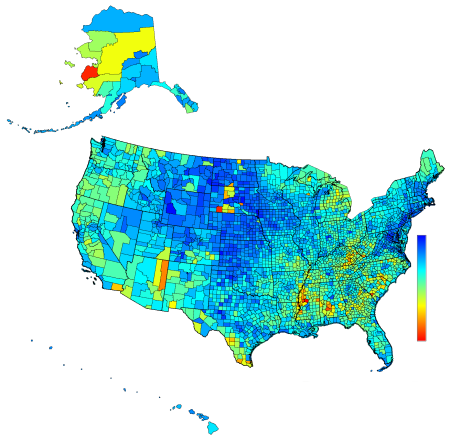 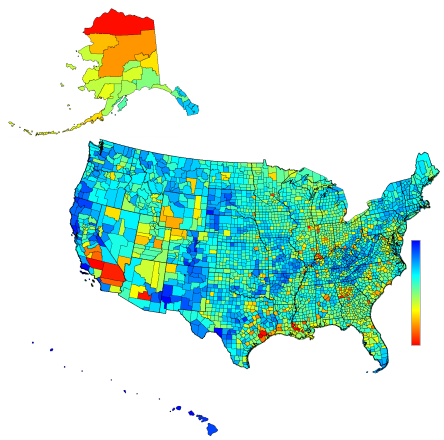 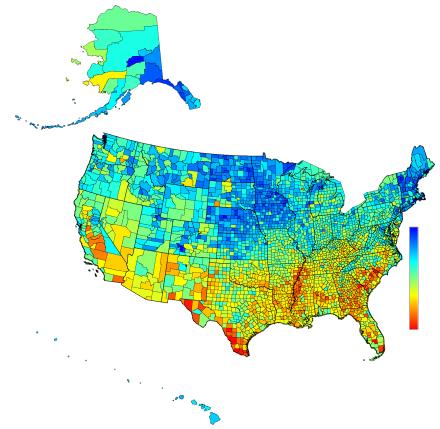 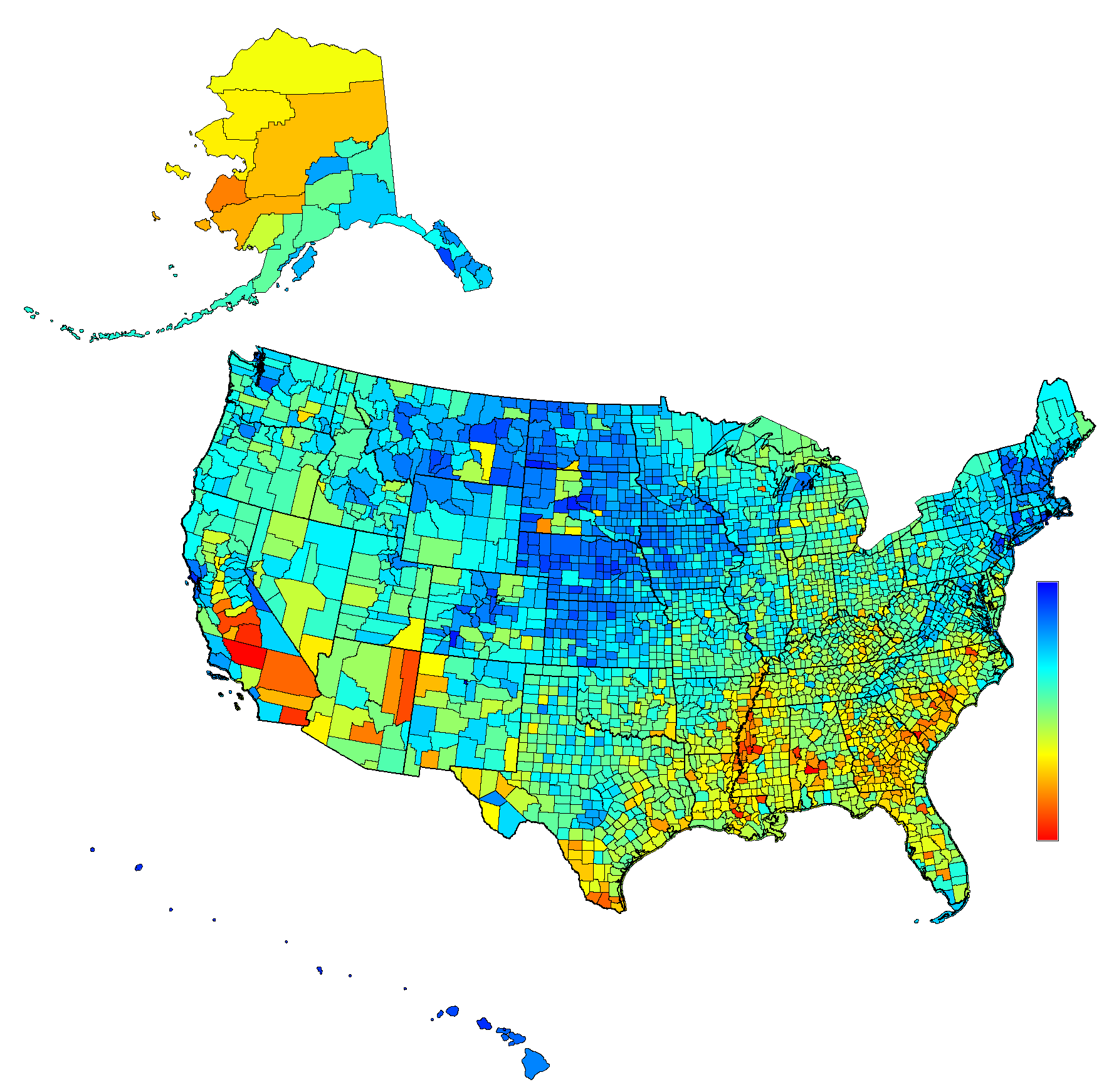 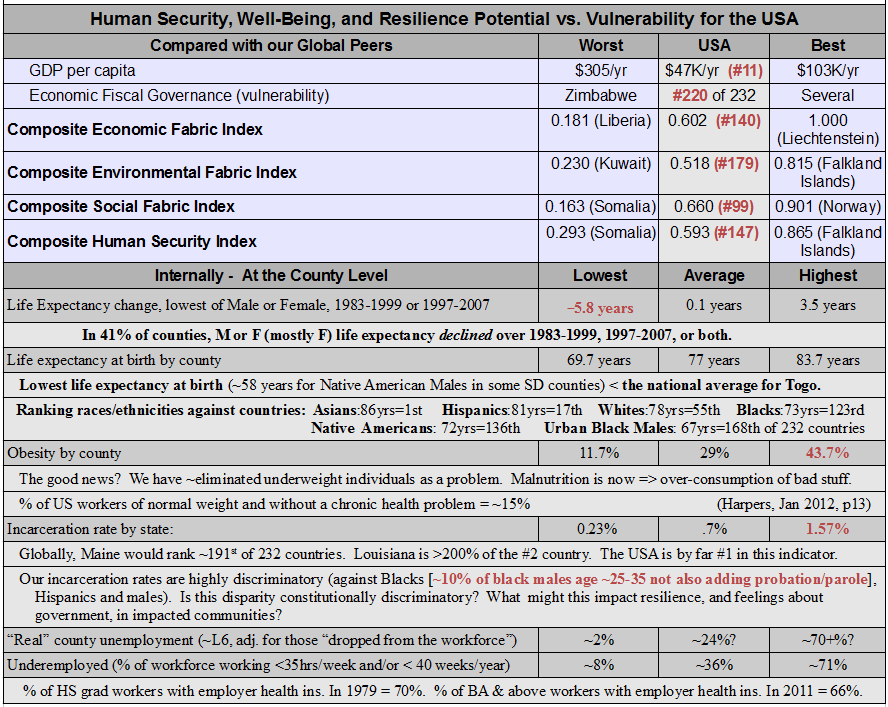 Levels of Severityin Crisis Management
Level 1: Local Emergency, Small Scale, Manageable By Local Incident Command Systems
Level 2: Larger Scale Disaster, Manageable By Supplementing Incident Command System
Level 3: Large and Complex Disaster, Incident Command Fail – e.g., Hurricane Katrina
Level 4: Large and Complex Crisis, Government Loses the Trust of the Public – e.g., Tohoku Region Japan, Haiti
Level 5: Large-scale Catastrophe, Social Ecology Fails, Catastrophic Drop in Population – e.g., Detroit
Web 2.0 Social Media& Flocking Behavior
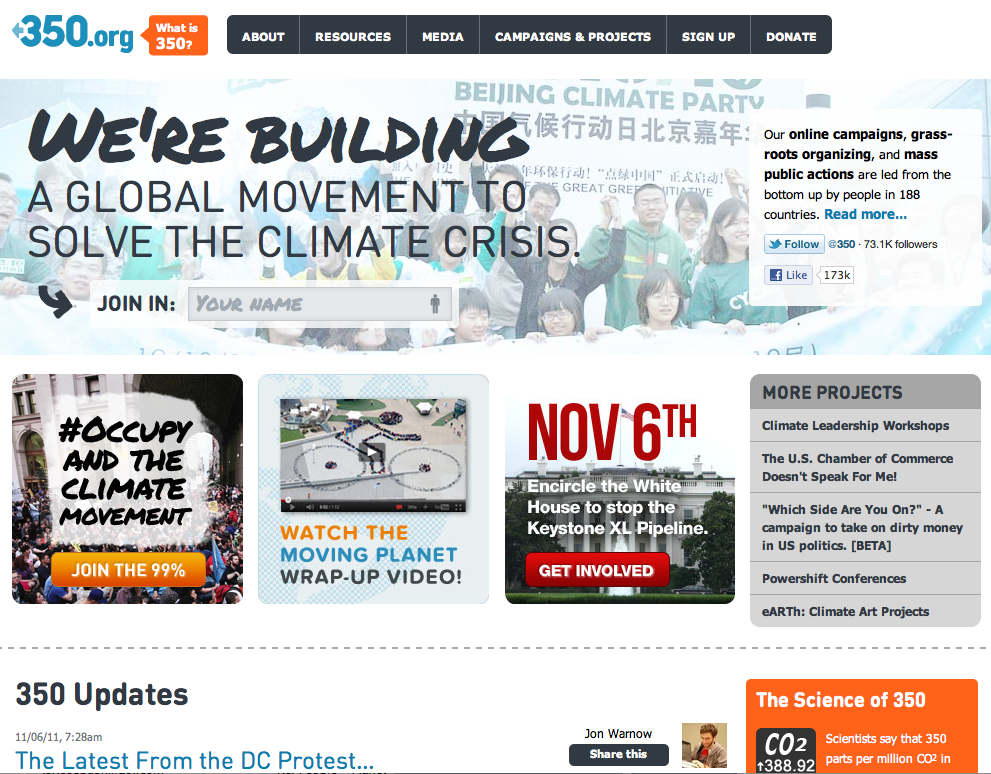 The Internet and Direct Democracy
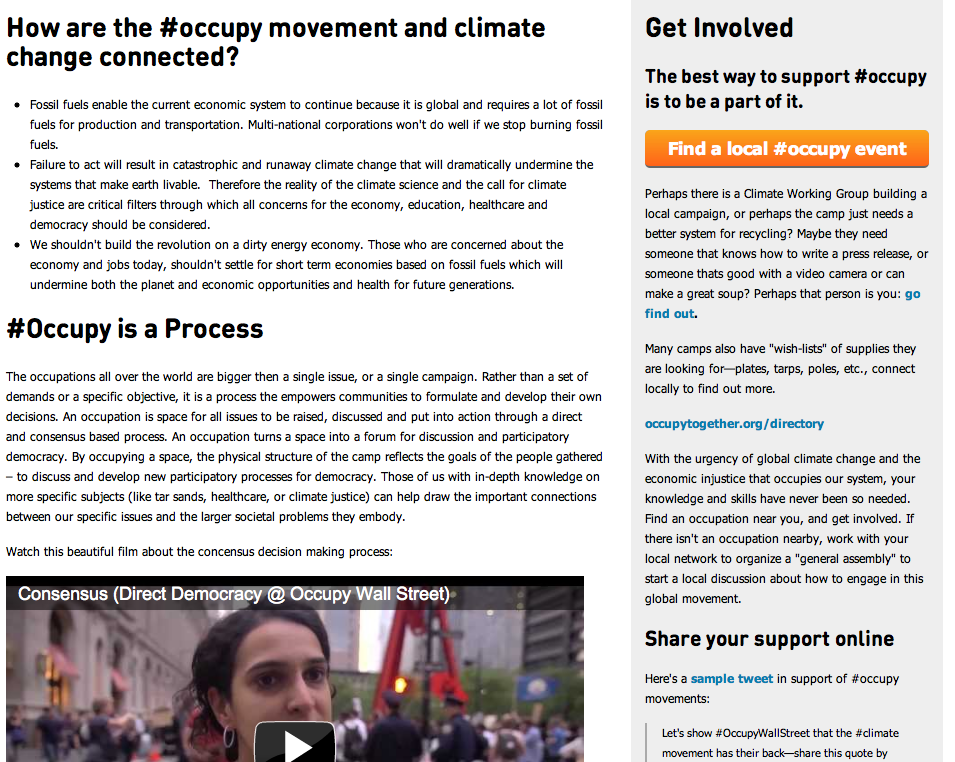 GovernanceIn Times of Transition?
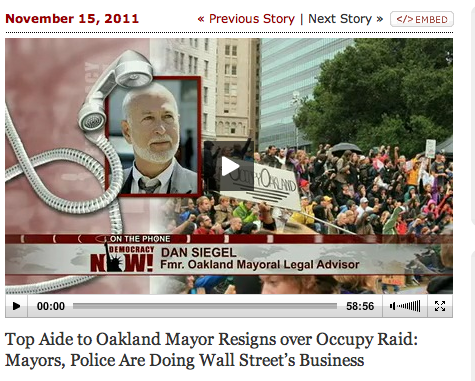 Industrial Revolutions Emerge	when new communication modalities 			meet new energy systems
First Industrial Revolution 
The Printing Press
Coal and Steam Engines 
Second Industrial Revolution
Television and Radio 
Oil, Internal Combustion Engine, and Nuclear
Third Industrial Revolution  -- Distributed Smart Grids
World Wide Web 3.0
Renewable Energy: Solar, Wind, Geothermal …
Knowledge is Key During the	Third Industrial Revolution
Simultaneous Web Linkage of Millions of 
Computers
Phones  / Mobile Telecognitors
Sensors
Real time Sense-making within a Societal Supercomputer
Massively Parallel Human/Machine Parallel Processing System with Millions of Nodes Within Cloud Computing
Emergence of a New Type of Collective Intelligence
Herein lies the true power of the 21st Century Knowledge Manager
Shift from Building Networks to Growing Societal Mind
Social Media and Governance	in Times of Transition
Web 2.0 Social Networks vs. Web 3.0 Intelligent Social Networks
Knowledge Management for the General Public in High Severity Crises
The Role of Social Media, Riots, Civil Insurrections, Social Crises, and Revolutions
Smart Swarms and Fifth Generation Management and Governance
Web 3.0 Intelligent Social Networks
Evidence Base
Deep Science Base
Knowledge Management System
Solution Oriented
Based in Integrative Power
Enabling New Forms of Governance in Times of Transition
Resilience Systems     as Web 3.0 Complex Adaptive Systems
Facebook & Twitter – Web 2.0 Social Networks
Good for Creating Flocking Behaviors 
Simple, Uniform Behaviors
Resilience Systems and Resilience Networks
Semantically Deep and Evidence Based
Science-based, Knowledge Management Systems
Highly Customable and Localizable
Enabling Context-rich Communication and Collective Action
Use of Cloud Computing for Society-Level Parallel Processing Creating Real-time Situational Awareness
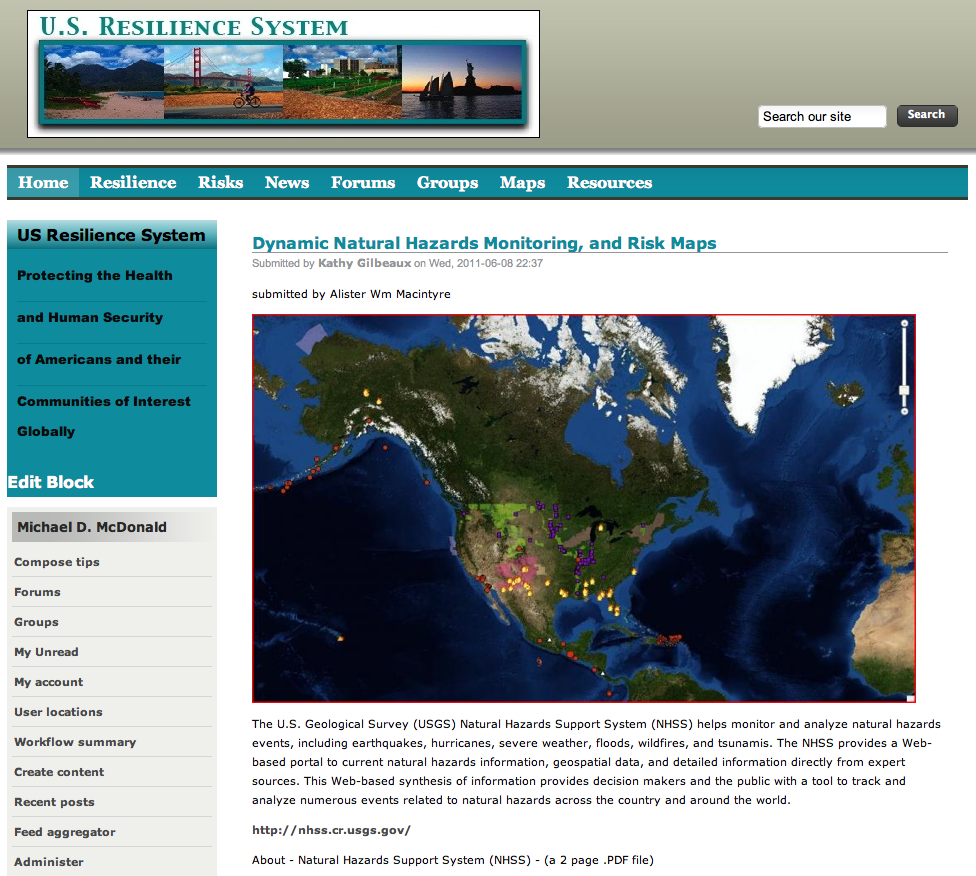 Resilience system: State, island and community networks, under the umbrella of a state-wide system, utilizing evolving and innovative technology… as well as the time-tested “coconut wireless”.
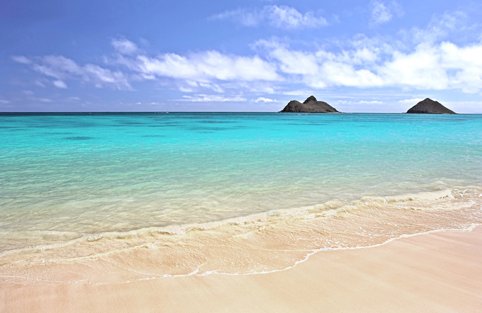 Hawaii Resilience System
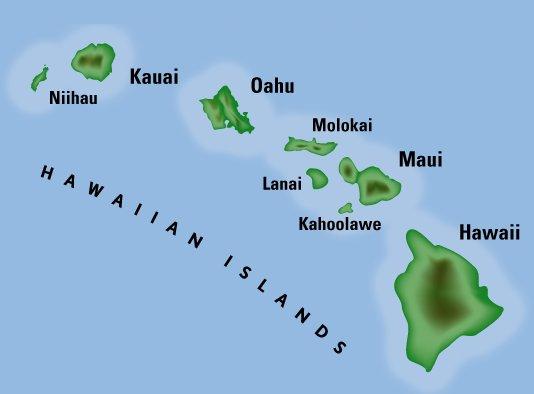 Island Resilience Networks
Community Resilience Networks
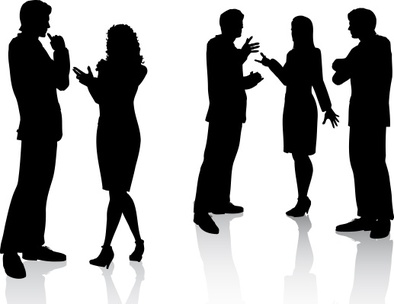 coconut wireless
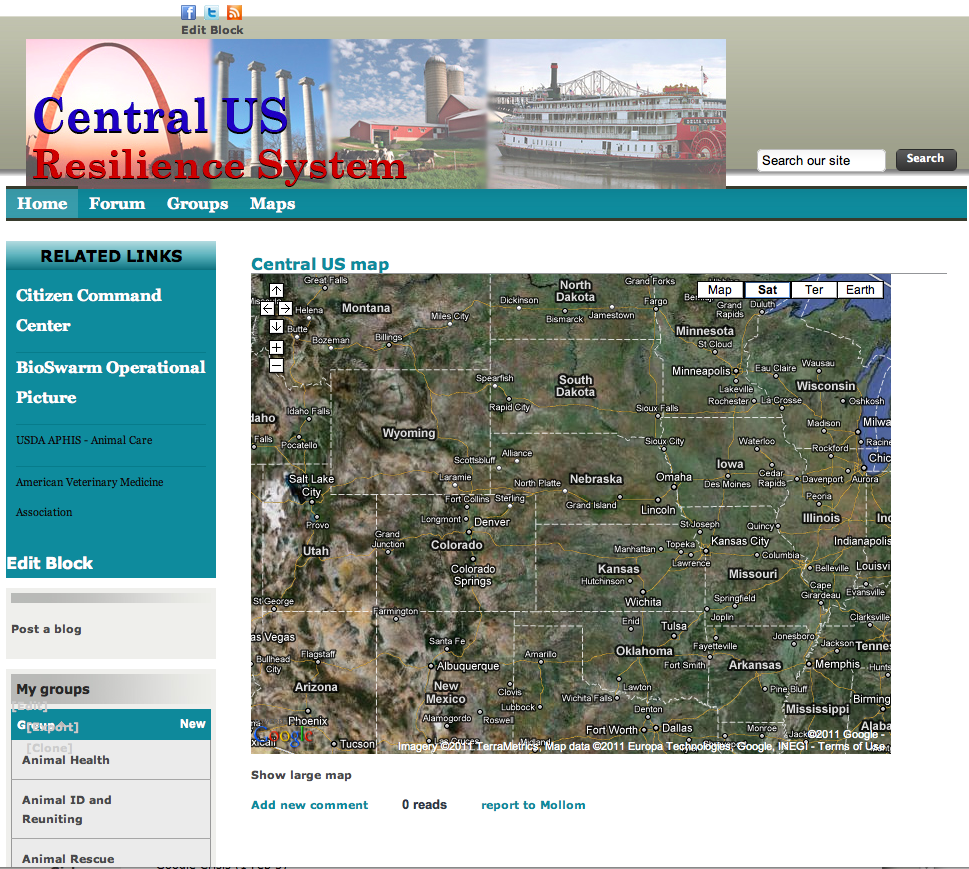 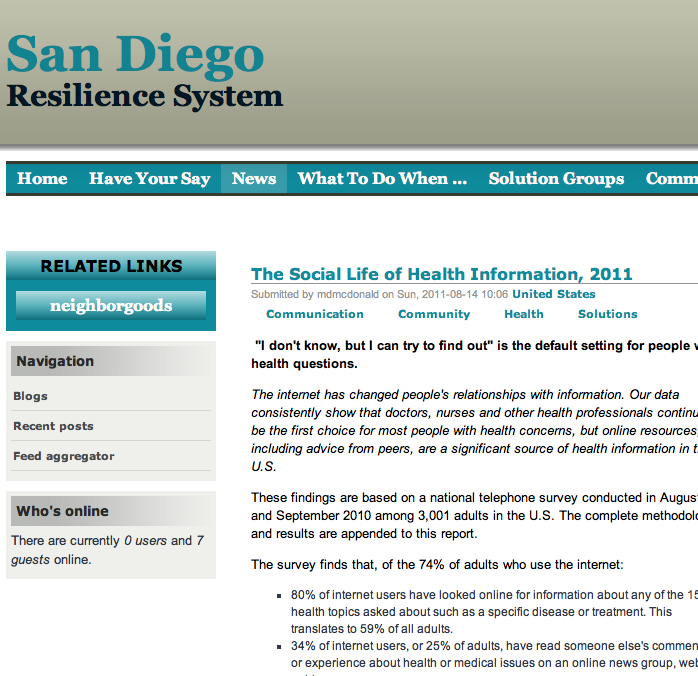 New York Hospital QueensMedical and Public Health Information Sharing Environment
 							NYHQ MPHISE
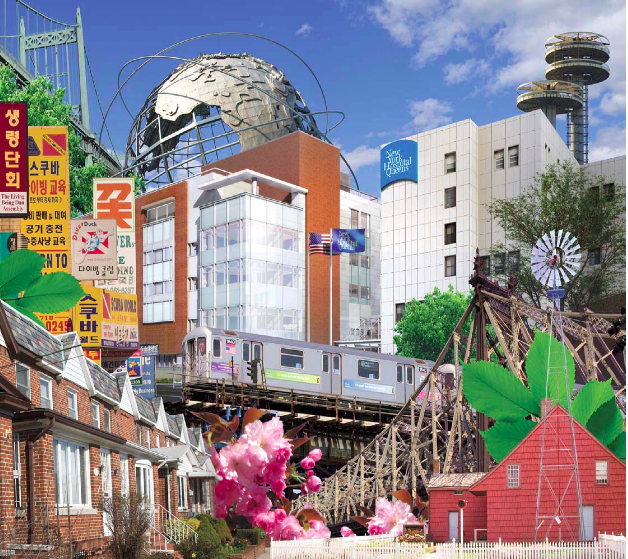 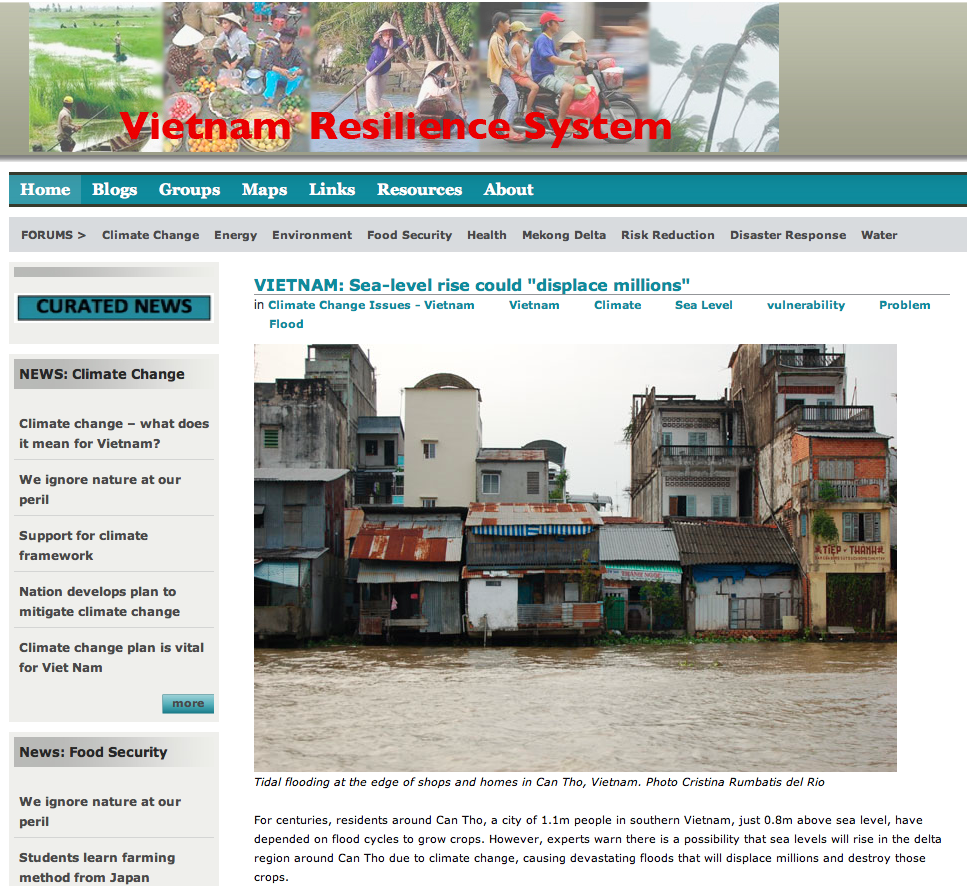 “The Revolution will not be televised.”
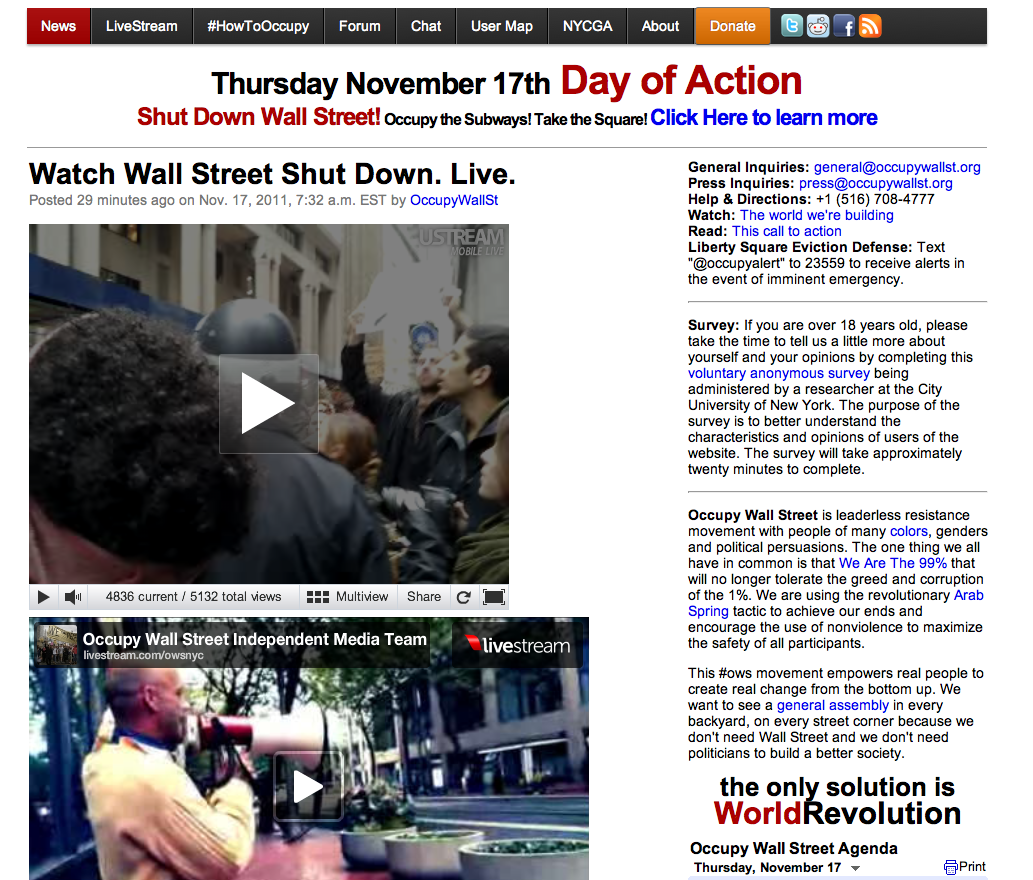 U.S. Resilience SystemComponents
MPHISE (Medical and Public Health Sharing Environments)
FAC Teams
Resilience Networks 
ALADIN (Adaptive Logistics & Distribution Intelligent Network)
Trust Networks
Resilience Networksas a Platform for 5th Generation Management and Governance
Anticipatory Science Base
Severity-Indexed, Trigger Point-based Prospective, Best Practices
Situational Awareness
Common Operating Picture
User Defined Operating Picture
Intelligent Social Networks	
Coordinating Self-triggering Smart Swarms
Mission-Critical Gaps Focus
Task Server Management for Smart Swarms
Horizontalism
Leaderless 
Participatory Democracy
In Opposition to Inequitable Control of Resources
Agile, Focused, Converging
Fifth Generation Management & Governance?
Horizontalism must be reintegrated with hierarchical management and governance or it will elevate the levels of social crisis
Integrative Power
Socially Networked
Rebalancing Vertical and Horizontal Power
Non-violent Collaboration
Speaking Truth to Power
Focused on Solving Strategic Challenges
Radical Inclusion
Solutions for the Good of All
Everyone involved in creating the solution set
Focused on creating sustainable capacity
Success measured in the health and human security of citizens
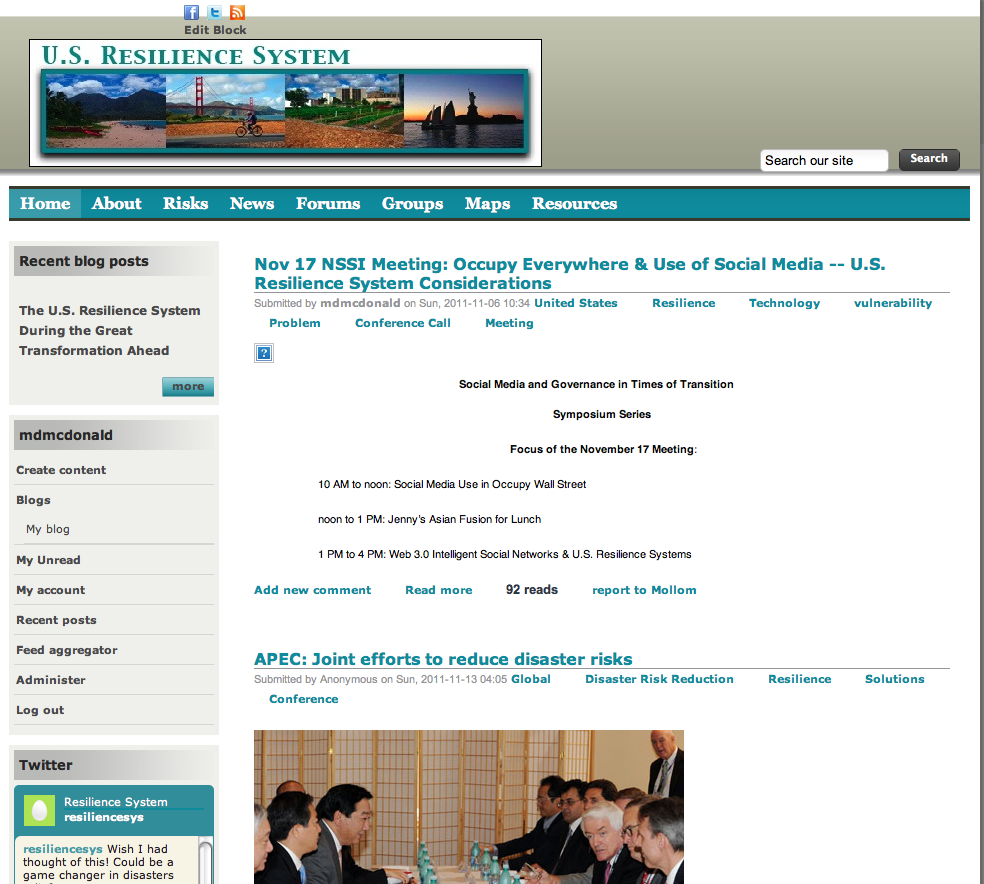 U.S. Resilience Summit 2012
Series: “Social Media and Governance in Times of Transition”
Symposium at the National Defense University in Spring 2012
Planning Session at NAPA in Summer 2012
Collaboratories started in the U.S. Resilience System 
Serious Game Simulation of energy costs exceeding thresholds where >35% of the U.S. population are plunged into energy descent
problems affording the commute to work
problems affording heating their homes
Want to Participate?:  Michael.D.McDonald@mac.com
Memetics and Evolutionary Psychology
Memes: Self-replicating Fragments of Culture
Informing behavior, social process, & social structure
VVH:  Victim-Villain-Hero Template
If It Bleeds, It Leads
Genetically Tagged Memes
Subculturally Tagged Memes